Sistema de apoyo al uso de la evidencia
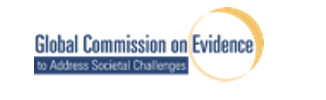 1